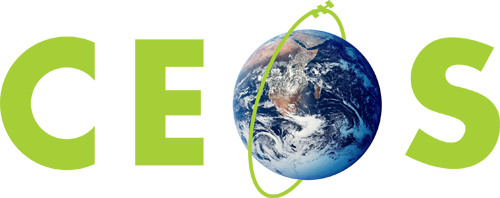 Committee on Earth Observation Satellites
Data Integrity and Authenticity on Cloud - JAXA Approach
Dr. Makoto NATSUISAKA
JAXA
WGISS-53 Virtual Meeting
23rd March 2022
Status of JAXA Data Replicas
There are a few JAXA replicas on cloud so far.
PIDs for standard products will be soon introduced, but those will not be included in the meta data.  Neither hash code will in the meta data.
PIDs in the meta data could be considered as a realistic way for JAXA, since it 
     can simply give integrity, data authenticity, provenance and traced modifications.